Keeping Students on Track 
with Technology and Processes
PRESENTED BY:
Steven Birmingham • Jessica Haber • Todd Prattella
About Mercy
About Mercy
Multi-campus
Enrollment
Demographics
PACT Program
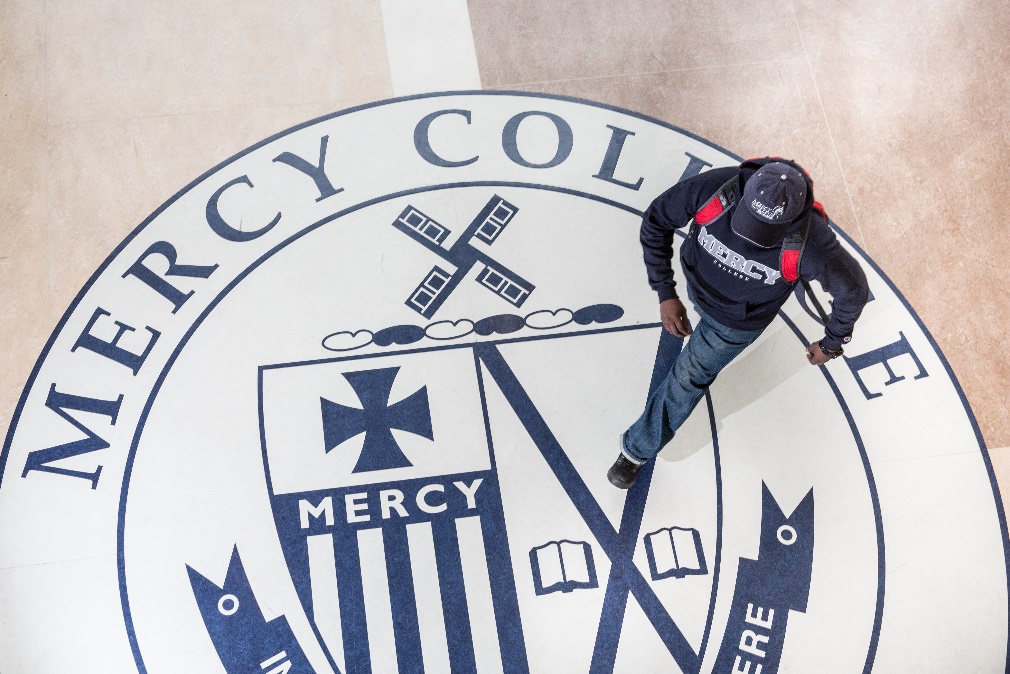 Impact of PACT on Student Success
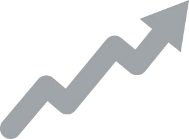 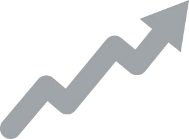 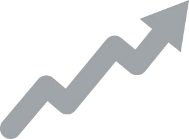 20%
55%
41%
Improvement in college-wide retention*
Increase in 6-year graduation rate
Increase in 4-year graduation rate
* 20% is percentage increase; retention increased 12 percentage points from 60% (2009) to 72% (2016)
Processes & Technologies
Highlighted Technologies
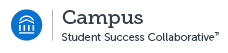 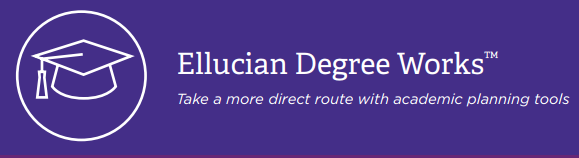 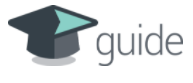 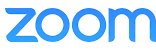 Foundation & Resources for Success
Challenge
1.  How do we give students the resources they need to keep themselves on track and set themselves up for success?
Foundation & Resources for Success
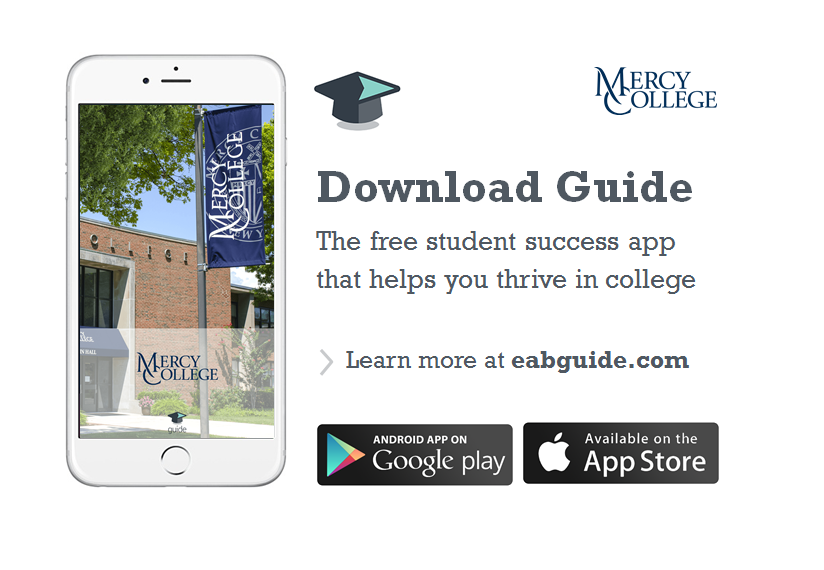 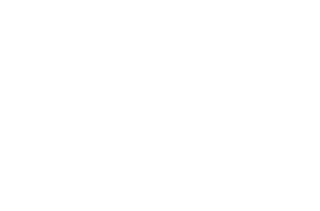 Foundation & Resources for Success
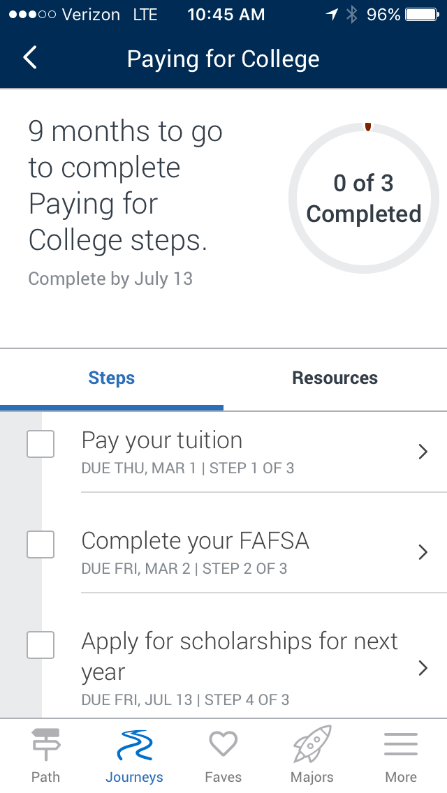 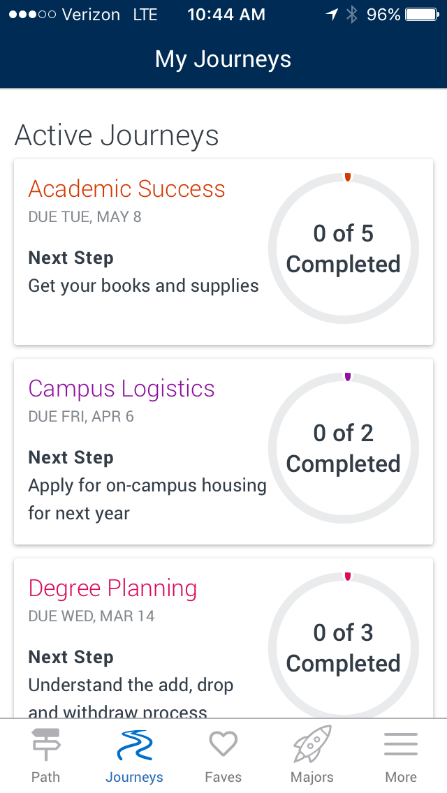 Journeys
Foundation & Resources for Success
Major Matcher
Academic Planners
Degree Audit
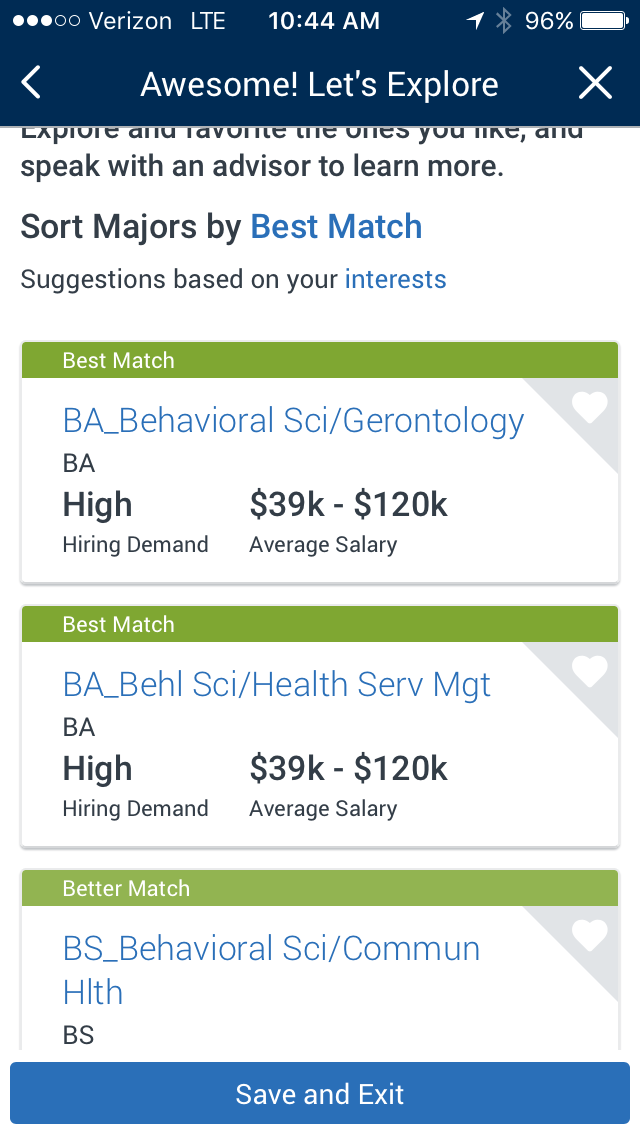 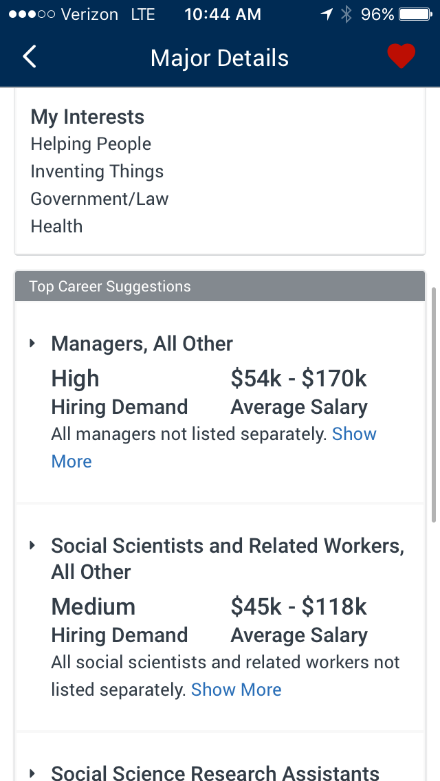 At-Risk Student Identification
Challenge
2.  How do we identify students who need interventions?
At-Risk Student Identification
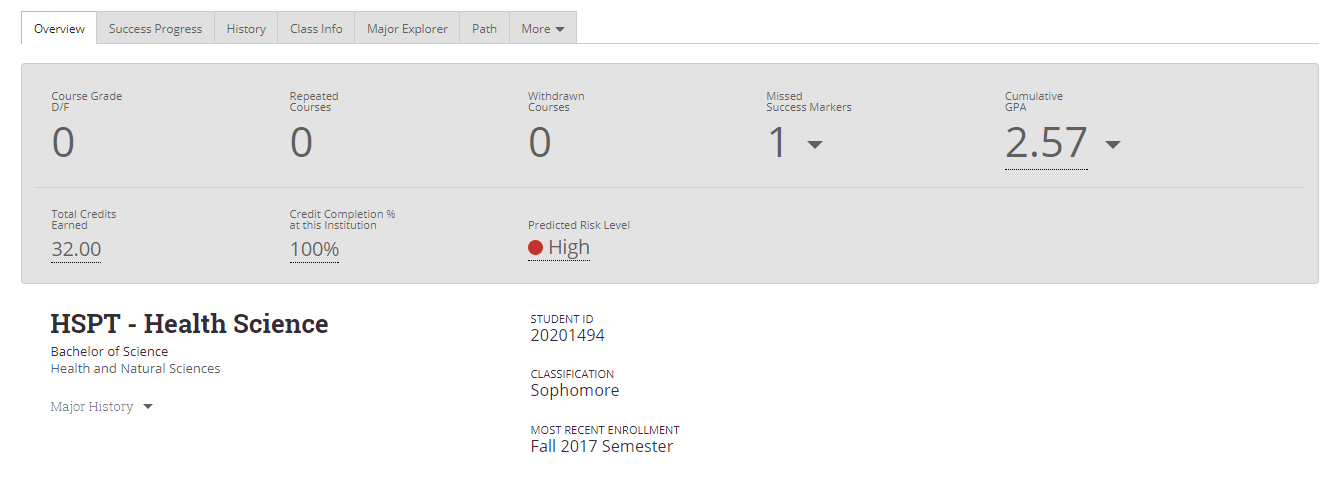 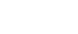 Predictive Model
Progress Reports
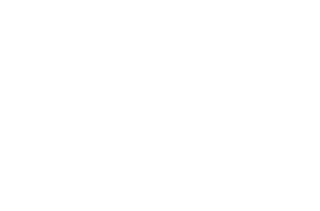 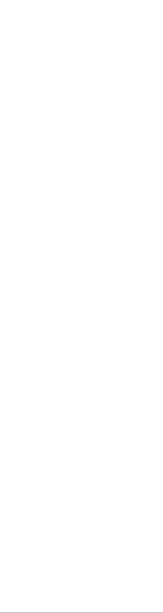 At-Risk Student Identification
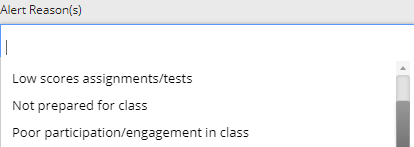 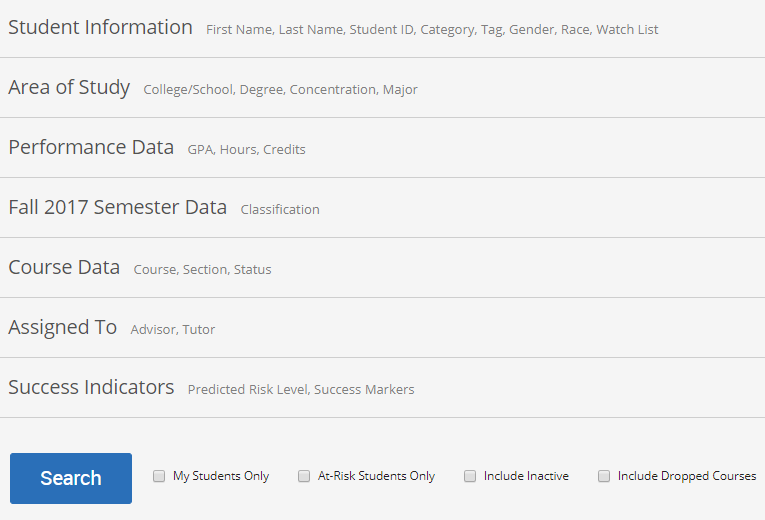 Data Democratization
Swipe Everything
Planner Verification
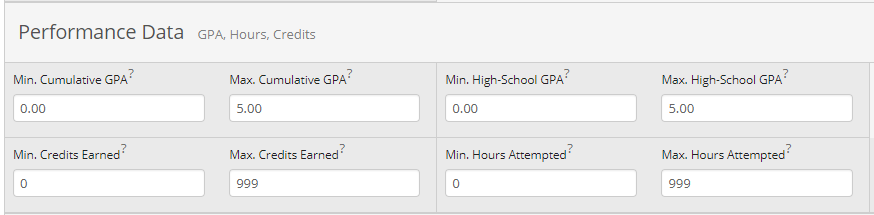 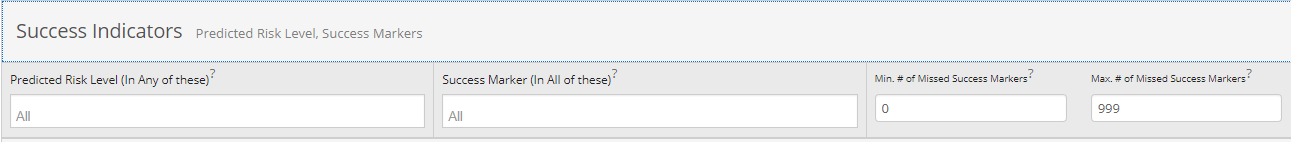 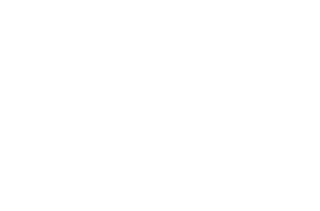 At-Risk Student Identification
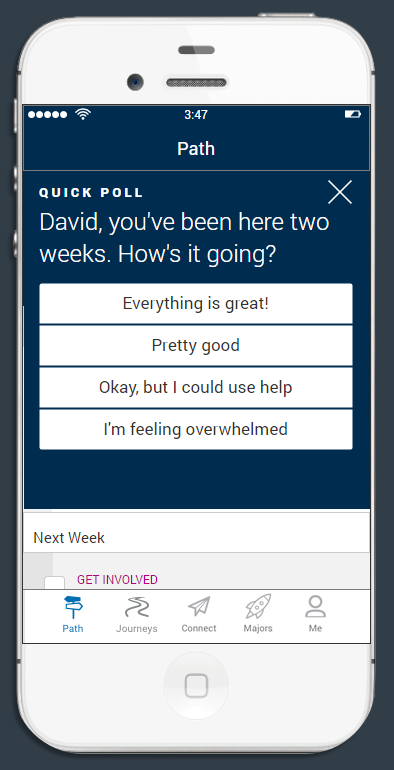 Quick Polls
Student Interaction
Challenge
3.  Once we know which students require an intervention, how do we interact with them to foster success?
Student Interaction
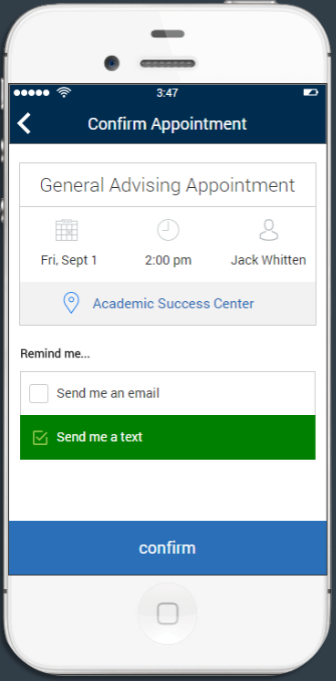 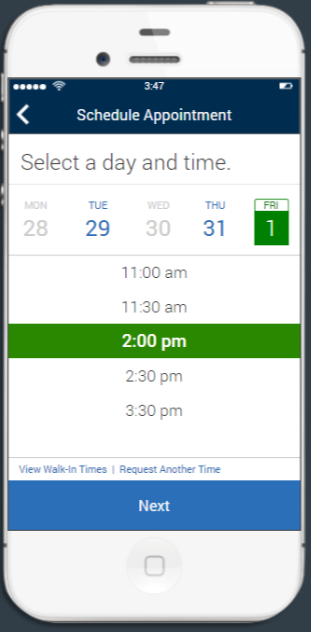 Advisor Appointments
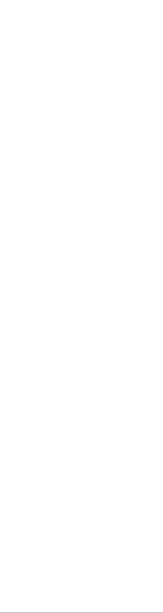 Student Interaction
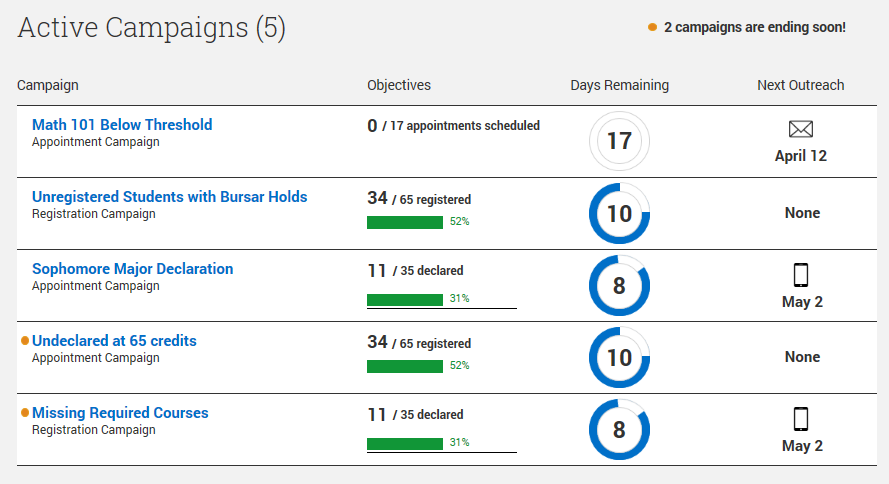 Campaigns


Communications
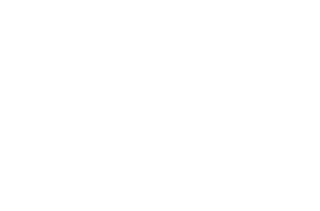 Student Interaction
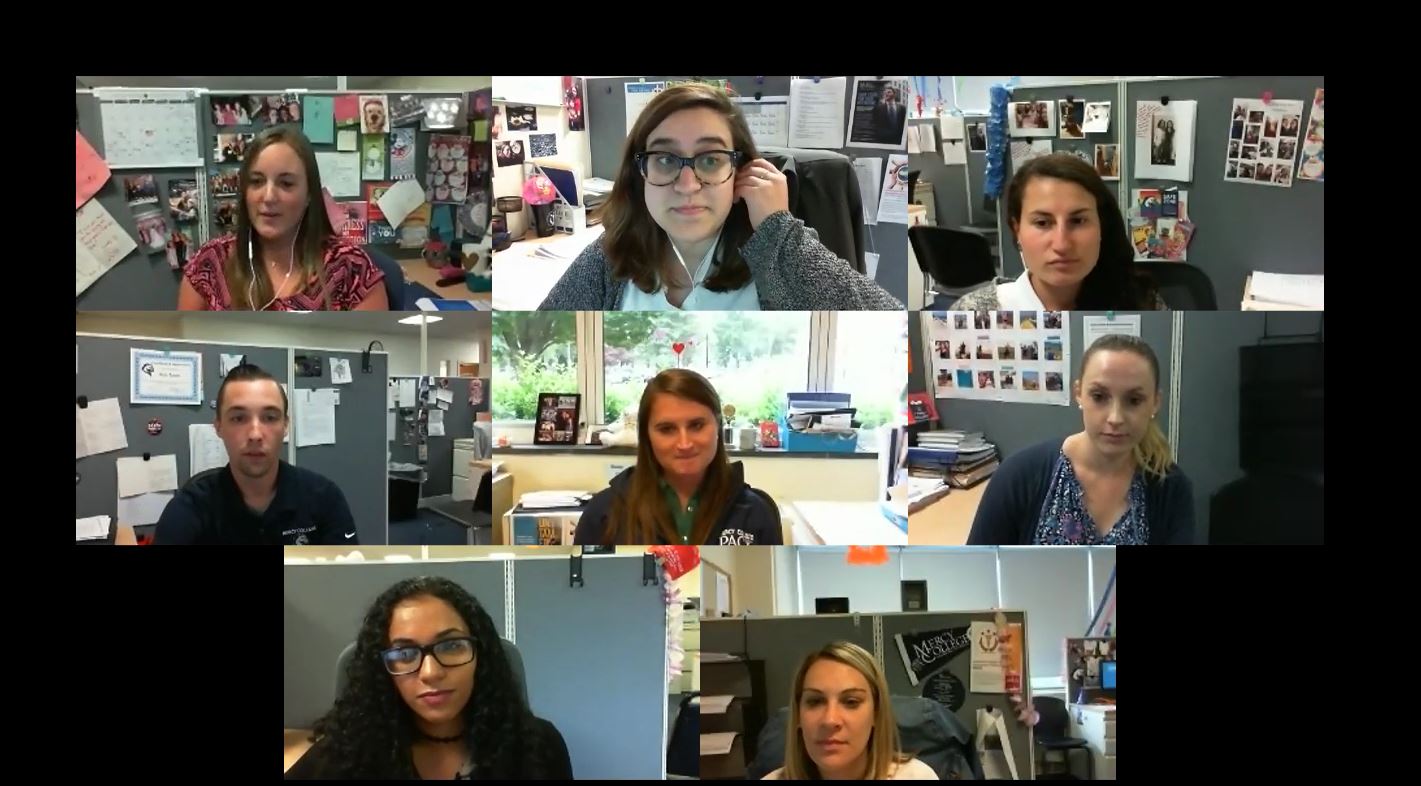 Remote Meetings
Student Interaction
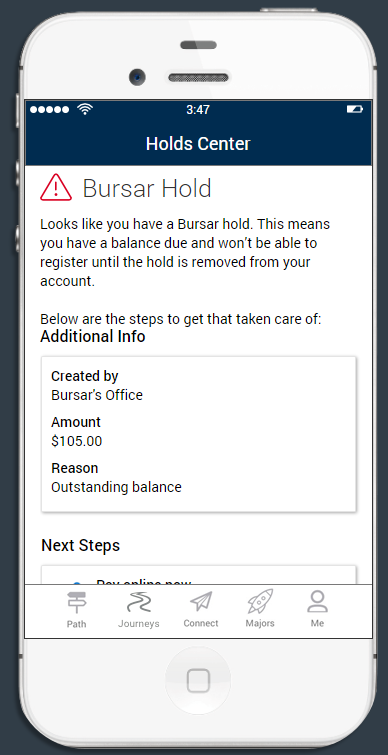 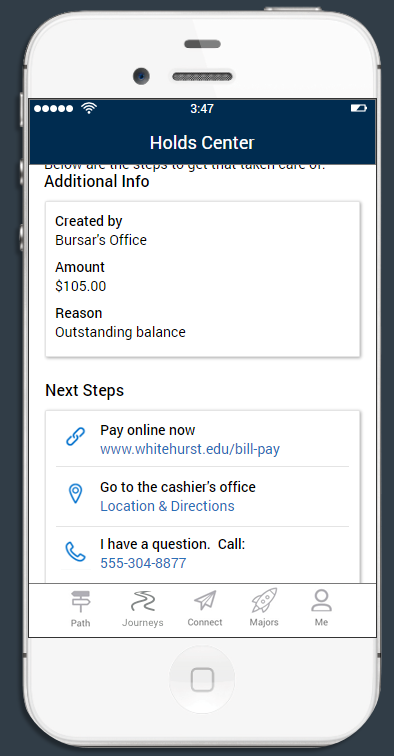 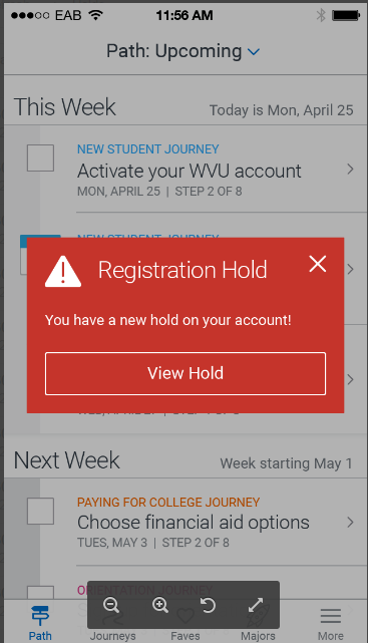 Nudges
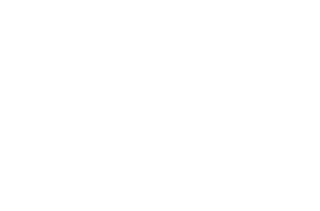 Group Discussions
Group Discussions
What are some of the issues your are facing at your institutions where these processes and technologies could help?

What best practices are you using at your institution to help students start on the right foot and cross the finish line?
Questions & Answers
Thank You!
Steven Birmingham, sbirmingham@mercy.edu
Jessica Haber, jhaber@mercy.edu
Todd Prattella, tprattella@mercy.edu
Technologies to Keep Students on Track at Mercy College
EAB Guide
Students download mobile app
Students follow predesigned journeys
Students use major matcher
Students participate in quick polls
Students receive nudges (push alerts)
EAB Campus
Advisors identify at-risk students
Advisors communicate with students
Faculty provide feedback about student performance
Advisors gather card swipe data
Advisors and tutors keep notes of student interactions
Students make appointments
Ellucian Degree Works
Students create academic plan
Students audit transcript vs. academic plan
Students audit transcript vs. graduation requirements
Students explore what-if scenarios
Zoom
Advisors conduct remote video advising sessions
** This will be a printed handout **